Gravitational Molecules (with pen & paper)
Rodrigo Vicente (IFAE, Barcelona)


July 4th, 2024
New horizons for Psi (Lisbon, IST)
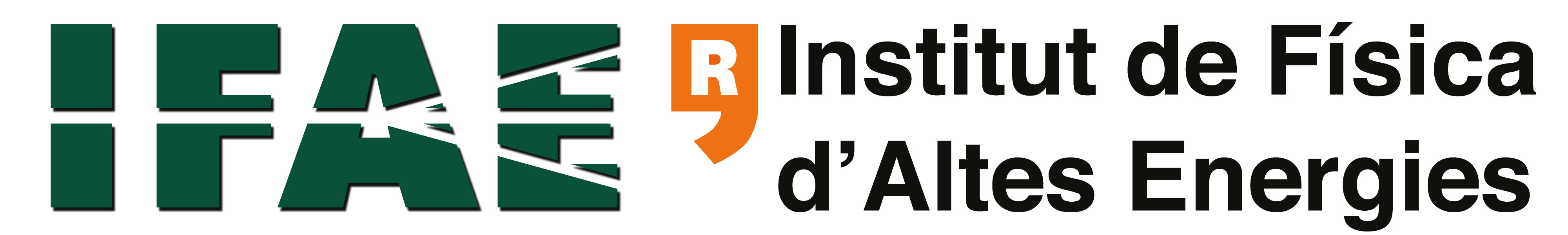 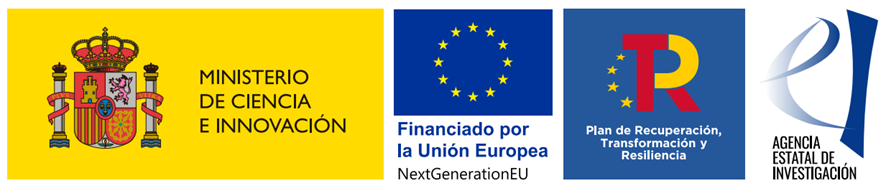 Gravitational Chemistry (the Molecule)
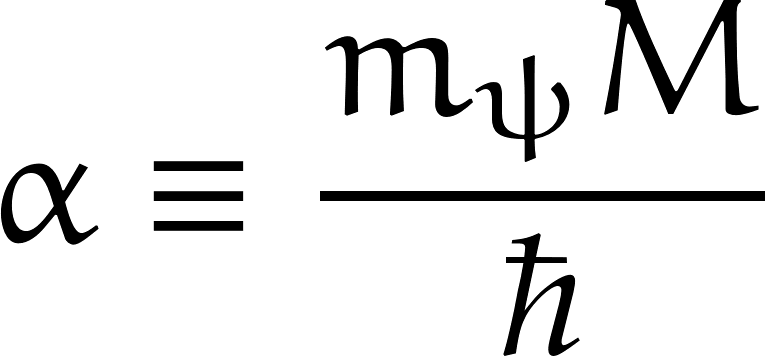 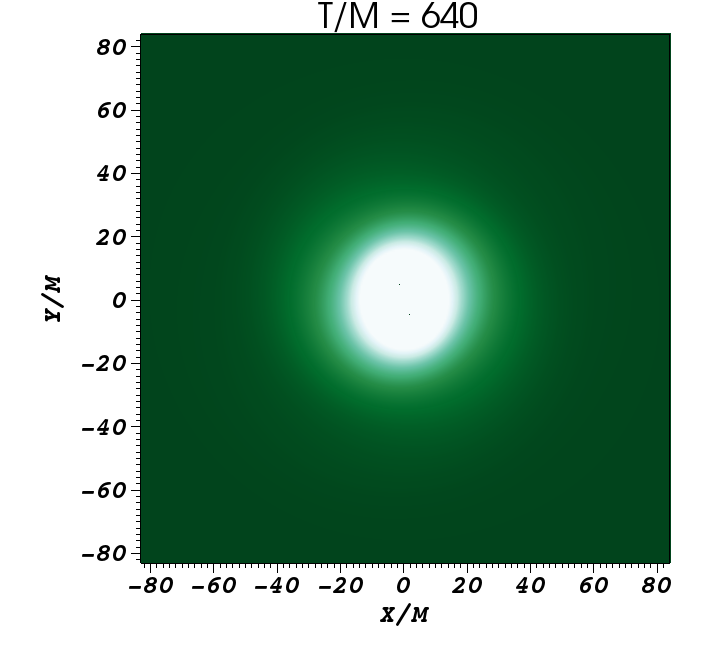 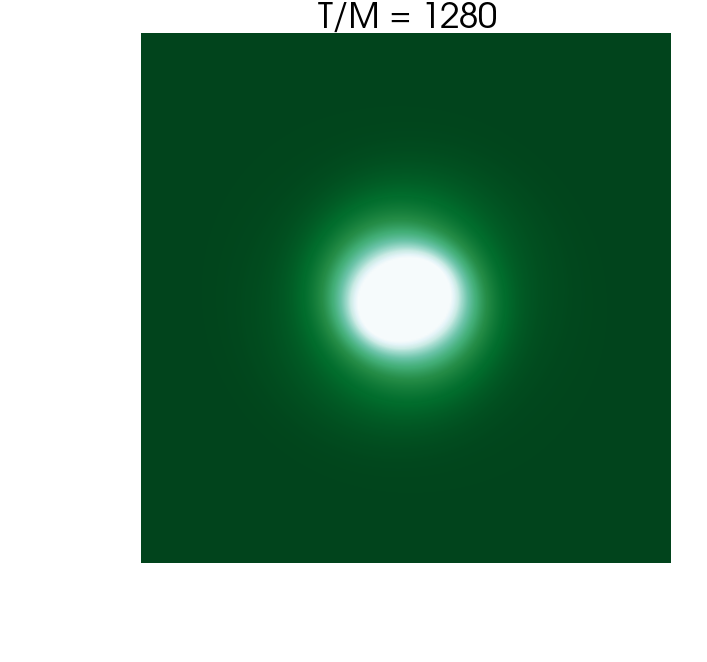 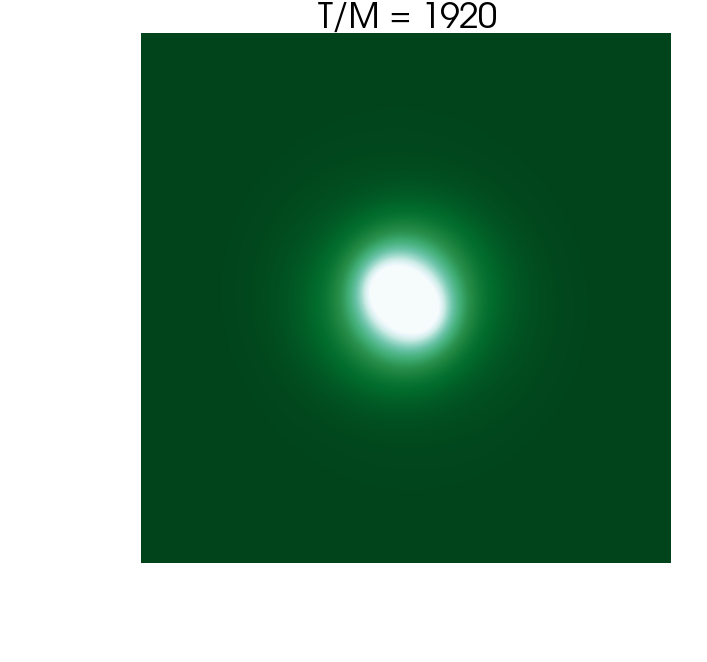 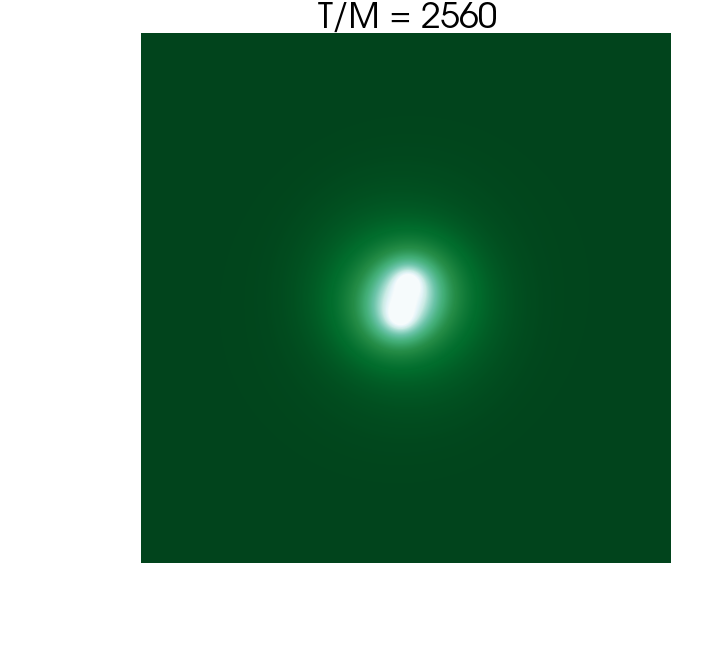 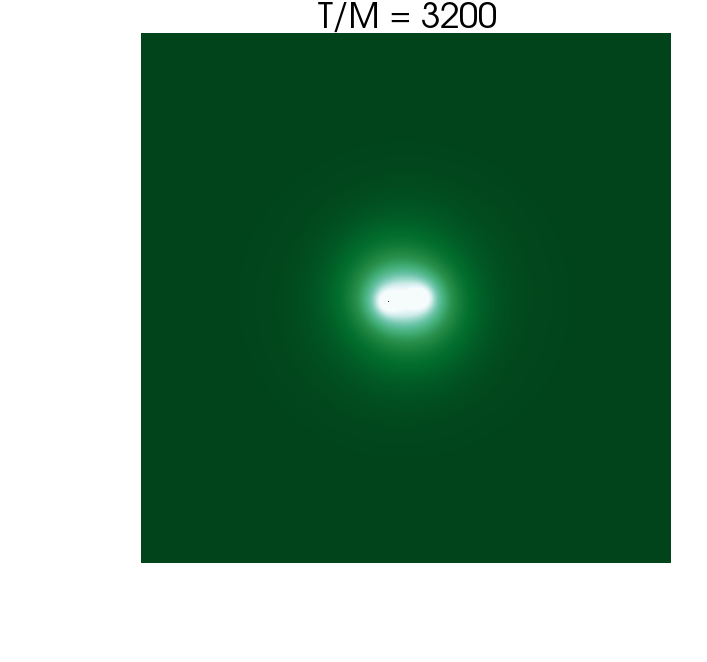 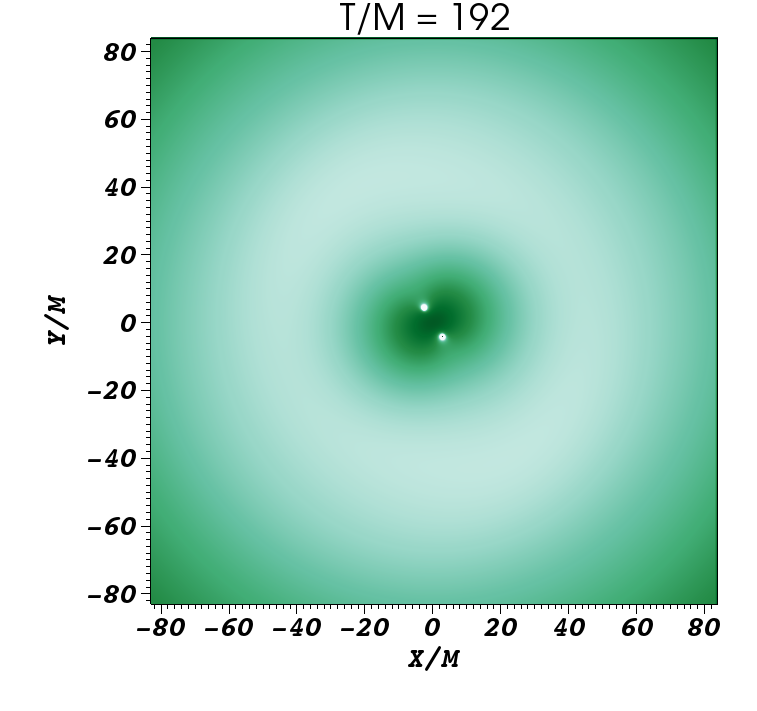 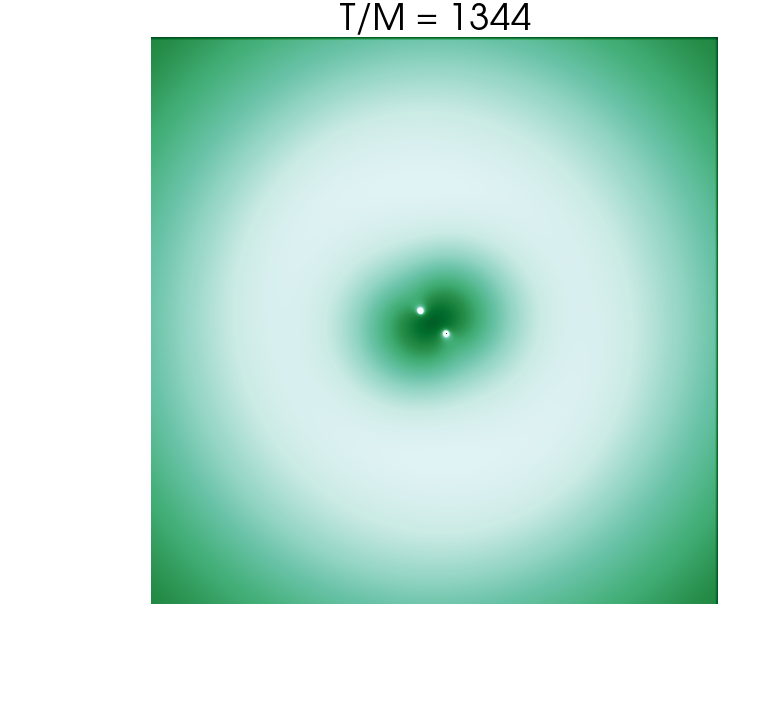 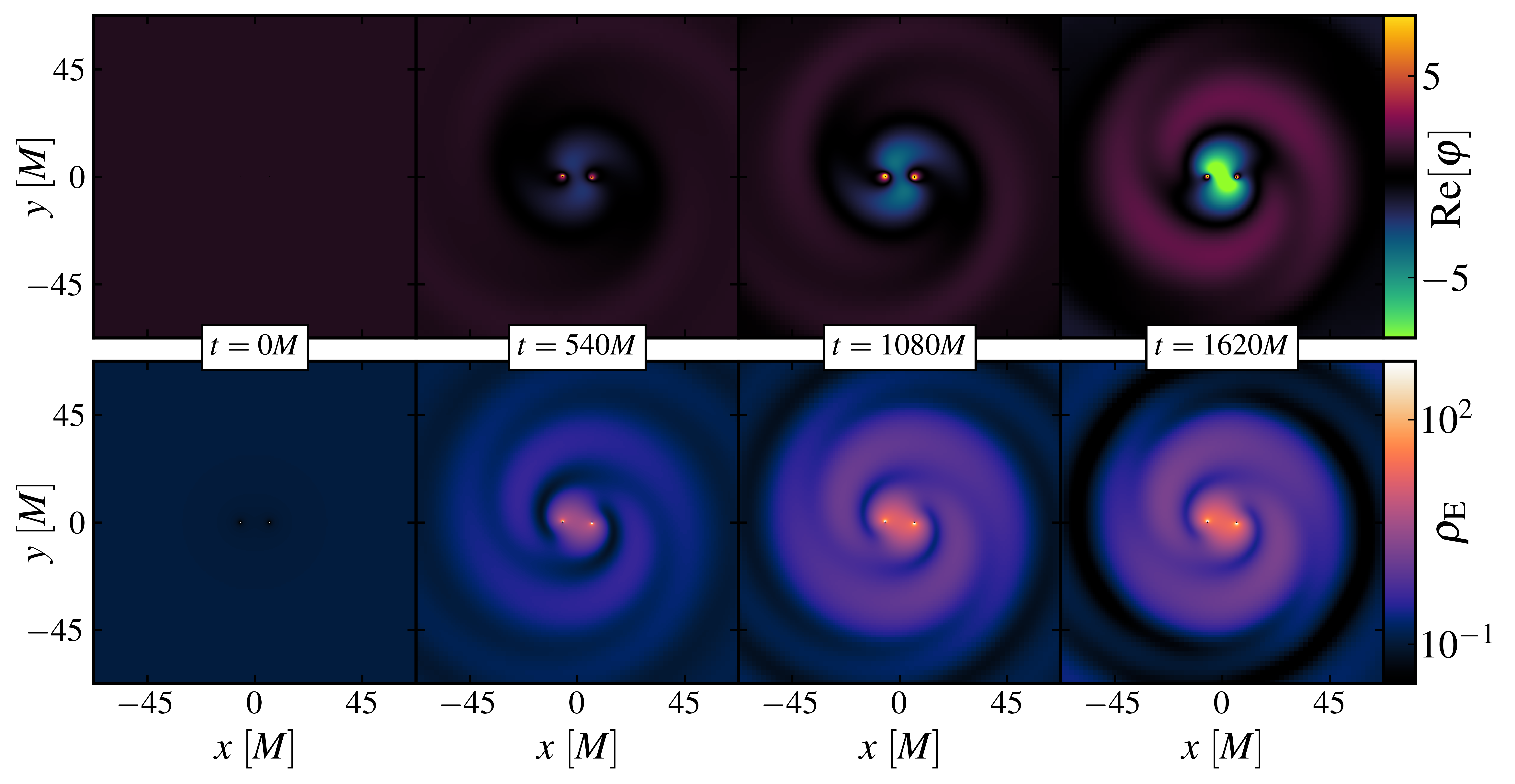 Ikeda, et al. [2010.00008]
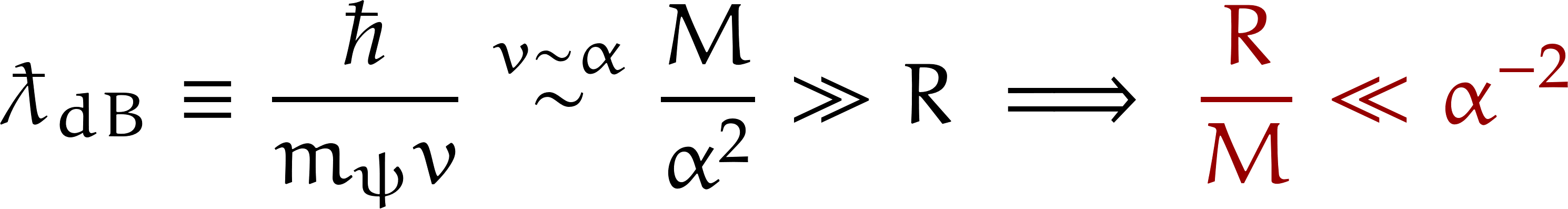 Bamber, et al. [2210.09254]
2
EOMs (small coupling            )
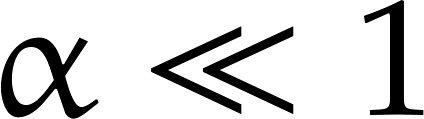 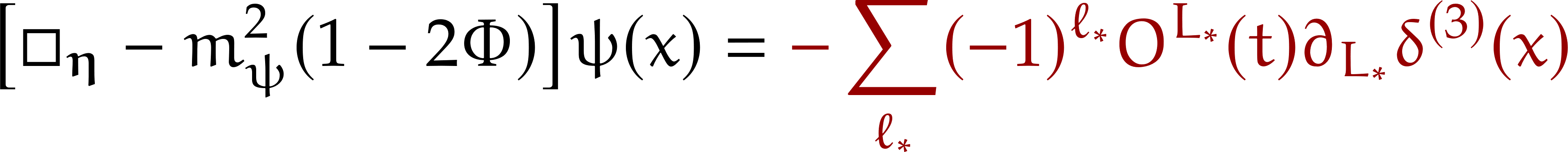 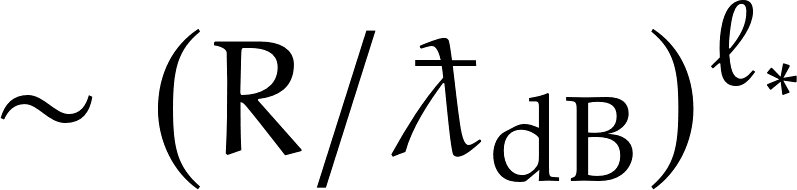 Wong [2004.03570], Endlich & Penco [1609.06723]
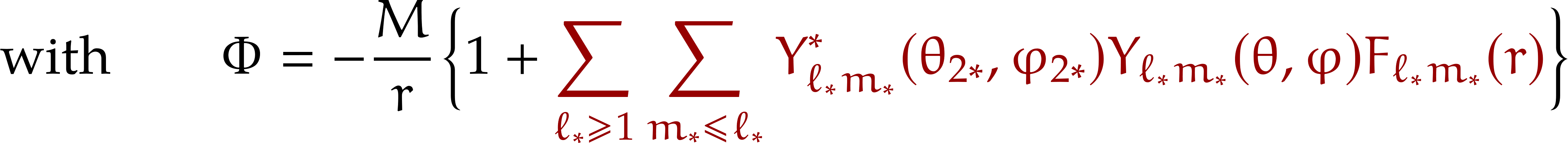 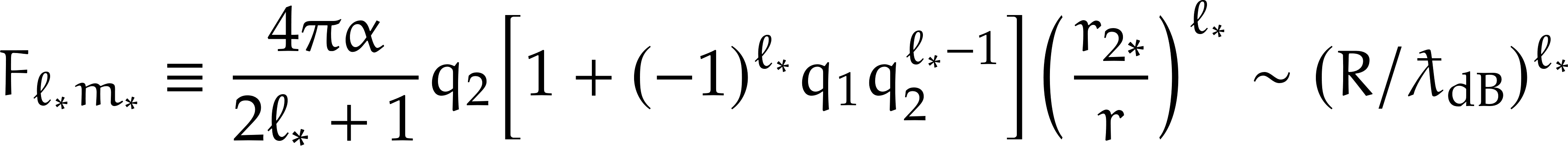 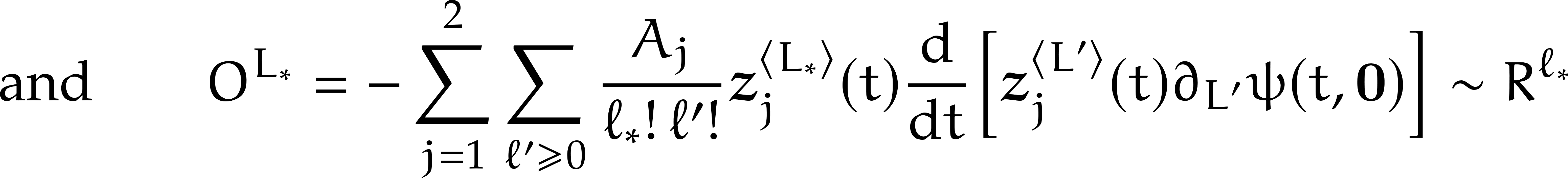 Wong [2004.03570]
3
Perturbation Scheme (set-up)
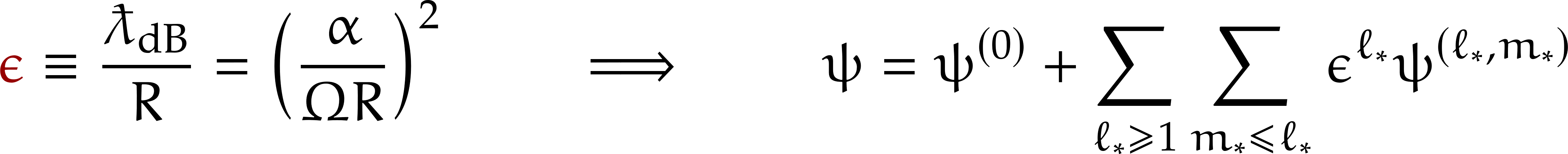 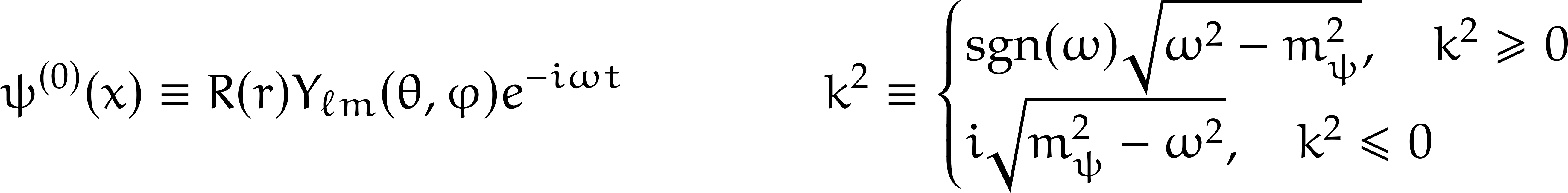 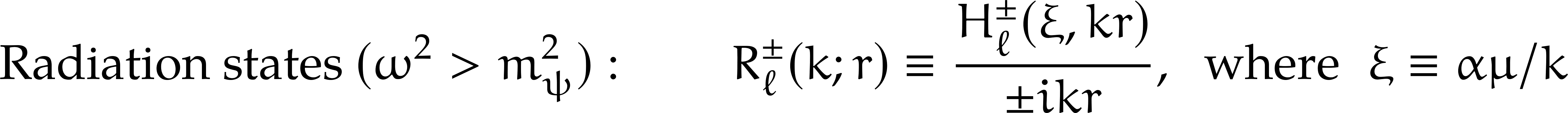 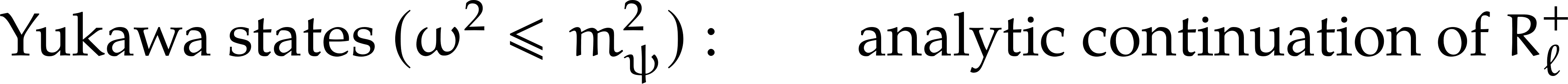 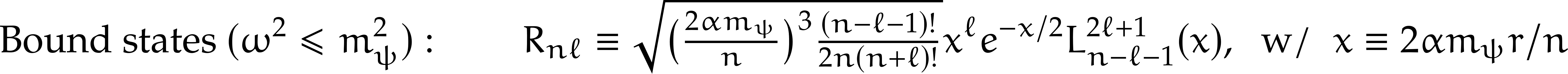 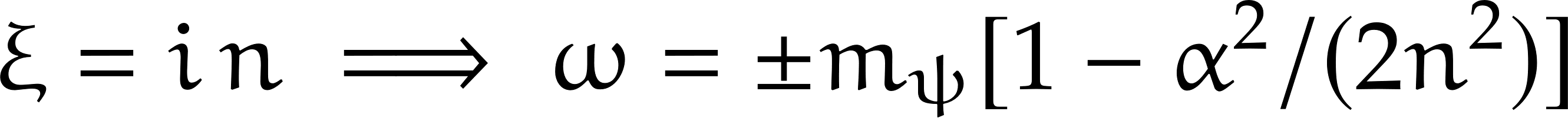 4
Perturbation Scheme (solution)
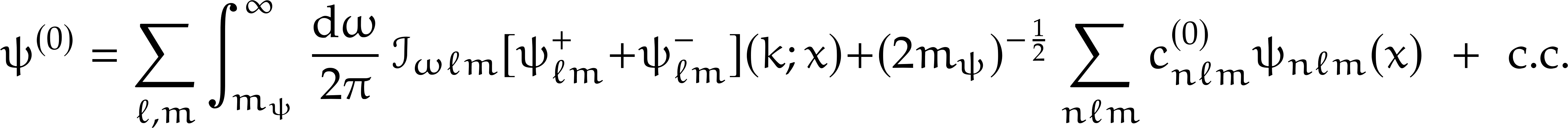 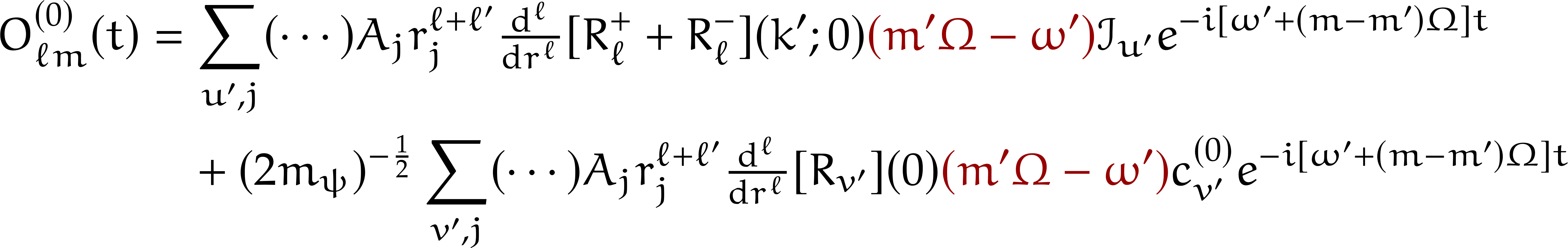 Wong [2004.03570]
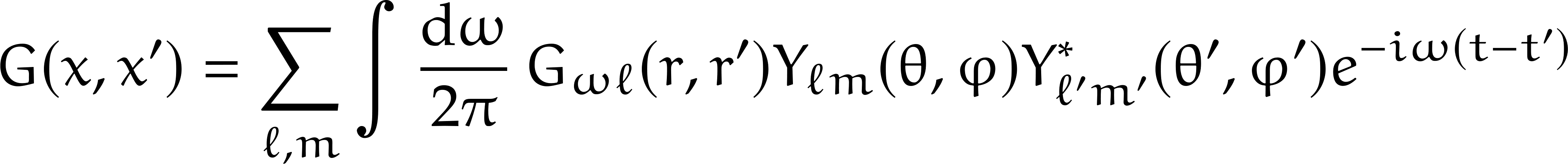 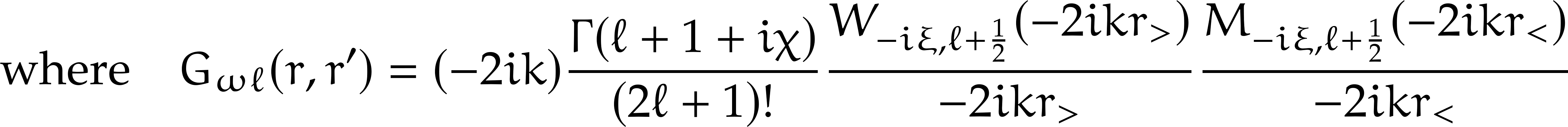 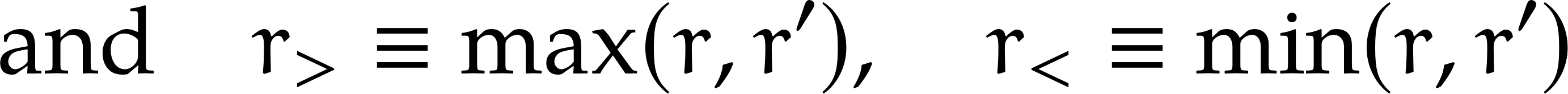 5
Perturbation Scheme (final solution)
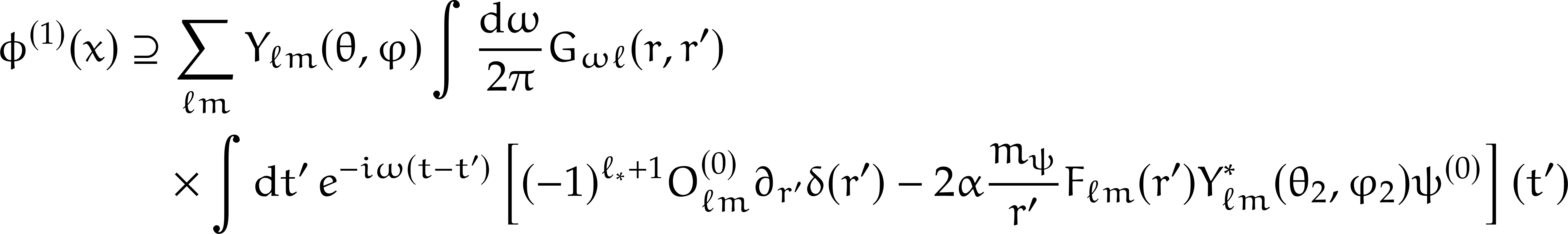 6